Civil Liberties and Public Policy
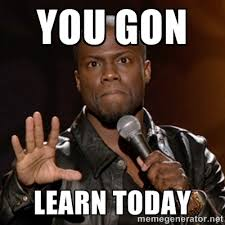 Chapter 4
The Bill of Rights– Then and Now
Civil Liberties: the legal constitutional protections against the government
The Bill of Rights: first 10 amendments, which protect basic liberties, such as religion and speech
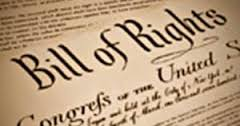 The Bill of Rights—Then and Now
The Bill of Rights and the States
Written to restrict the national government
“Congress shall make no law…”
Barron v. Baltimore (1833)
Most have been “incorporated” through the 14th Amendment, and now restrict state and local governments
First Amendment protection of speech first incorporated to states in Gitlow v. New York (1925)
The 14th Amendment
Section 1. All persons born or naturalized in the United States, and subject to the jurisdiction thereof, are citizens of the United States and of the State wherein they reside. No State shall make or enforce any law which shall abridge the privileges or immunities of citizens of the United States; nor shall any State deprive any person of life, liberty, or property, without due process of law; nor deny to any person within its jurisdiction the equal protection of the laws.
The 14th Amendment
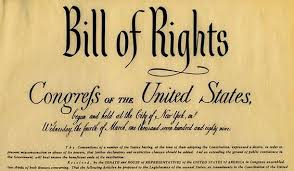 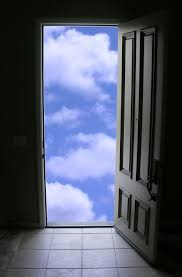 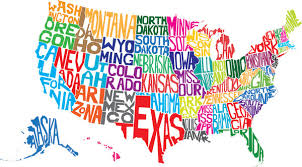 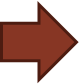 The Nationalization of the Bill of Rights
The Nationalization of the Bill of Rights
The Nationalization of the Bill of Rights
The Nationalization of the Bill of Rights
Freedom of Religion
The Establishment Clause
“Congress shall make no law respecting the establishment of religion…”
Lemon v. Kurtzman (1971)
Secular legislative purpose
Neither advance nor inhibit religion
No excessive government “entanglement”
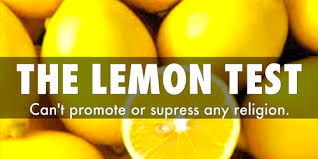 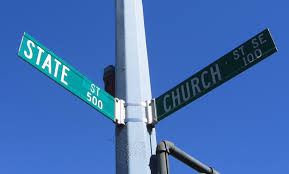 Freedom of Religion
The Establishment Clause (continued)
Are school vouchers constitutional?
Zelman v. Simmons-Harris (2002)
Prayer in public schools violates Establishment Clause.
Engel v. Vitale (1962)
What about displays of the Ten Commandments?
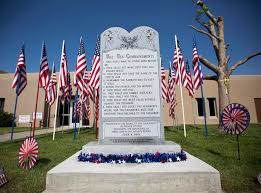 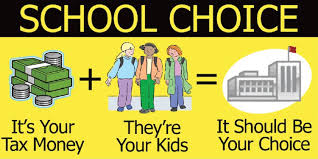 Freedom of Religion
The Free Exercise Clause
Prohibits government from interfering with the practice of religion
Some religious practices may conflict with other rights, and then be denied or punished
Employment Division v. Smith (1990)
Religious Freedom Restoration Act (1993)
Overturned Smith
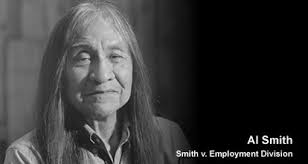 Freedom of Expression
Prior Restraint
Definition: a government preventing material from being published; censorship; unconstitutional
Near v. Minnesota (1931)
May be permissible during wartime
One may be punished after something is published.
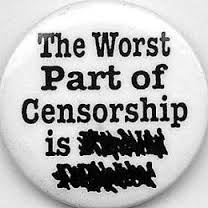 Freedom of Expression
Free Speech and Public Order
Speech is limited if it presents a “clear and present danger.”
Schenck v. US (1919)
Permissible to advocate the violent overthrow of government in abstract, but not to incite anyone to imminent lawless action
Brandenburg v. Ohio (1969)
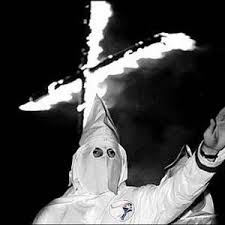 Freedom of Expression
Free Press and Fair Trials
Is extensive press coverage of high profile trials (OJ Simpson; Martha Stewart) permissible? 
The public has a right to know what happens; trial must be open to the public.
The press’ own information about a trial may not be protected.
Yet, some states have passed shield laws to protect reporters.
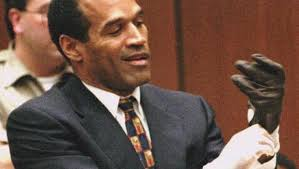 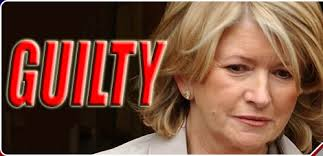 Freedom of Expression
Obscenity
No clear definition on what constitutes obscenity
Justice Potter Stewart: “I know it when I see it.”
Miller v. California (1973) stated that materials were obscene if the work:
appeals “to a prurient interest in sex”
showed “patently offensive” sexual conduct
lacks “serious literary, artistic, political or scientific value”
Decisions on obscenity are based on local community standards.
Freedom of Expression
Libel and Slander
Libel: the publication of false or malicious statements that damage someone’s reputation
Slander: the same thing, only spoken instead of printed
New York Times v. Sullivan (1964): statements about public figures are libelous only if made with reckless disregard for truth.
Private individuals have lower standard to meet to win libel lawsuits.
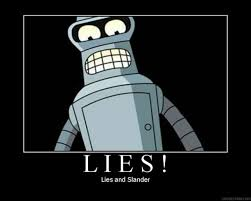 Freedom of Expression
Symbolic Speech
Definition: nonverbal communication, such as burning a flag or wearing an armband
Generally protected along with verbal speech
Texas v. Johnson (1989): Burning the American flag is symbolic speech protected by the First Amendment.
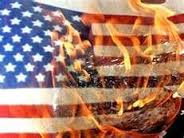 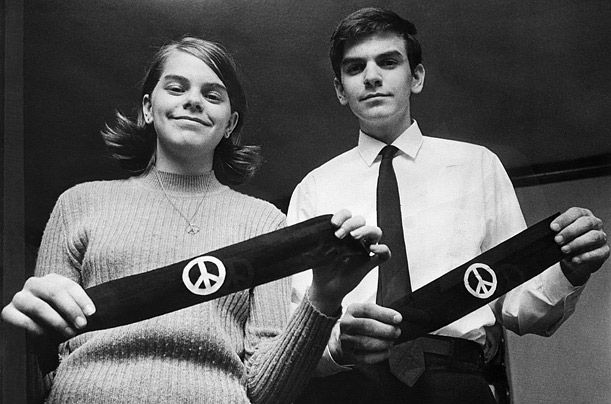 Commercial Speech
Definition: communication in the form of advertising
Generally the most restricted and regulated form of speech (Federal Trade Commission)
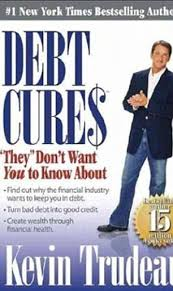 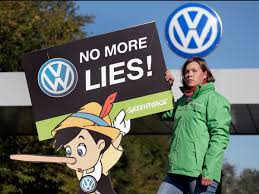 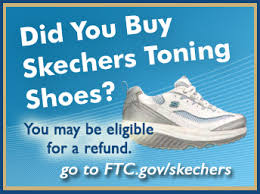 Commercial Speech
Regulation of the Public Airwaves
Broadcast stations must follow Federal Communication Commission rules.
Regulation must be narrowly tailored to promote a compelling governmental interest.
United States v. Playboy Entertainment Group (2000)
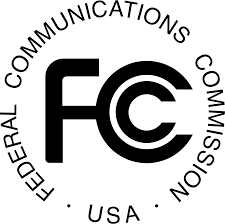 Freedom of Assembly
Right to Assemble
Generally permissible to gather in a public place, but must meet reasonable local standards, such as fire codes and apply for permits
Balance between freedom and order
Right to Associate
Freedom to join groups or associations without government interference
NAACP v. Alabama (1958)
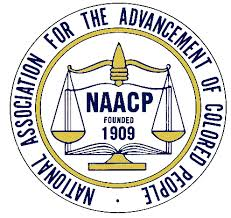 Defendants’ Rights
Much of the Bill of Rights (Amendments 4, 5, 6, 7, and 8) apply to defendants’ rights.
Interpreting Defendants’ Rights
Criminal Justice personnel are limited by the Bill of Rights and failure to follow constitutional protections may invalidate a conviction.
Courts continually rule on what is constitutional and what is not.
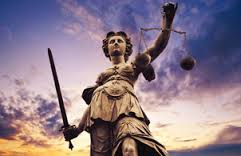 Right to Bear Arms
Common National, State, and Local Gun Laws
Restrictions on owning and carrying handguns.
Background checks
Limited the sale of certain types of weapons. 
Requirements that guns be stored in a fashion to prevent their theft or children from accessing and firing them.
Courts have usually upheld reasonable restrictions.
Right to Bear Arms
Militia Clause:
Many advocates of gun control argued that the Second Amendment applied only to the right of states to create militias.
District of Columbia v. Heller (2008)
Individual right to possess a firearm unconnected with service in a militia.
Use that arm for traditionally lawful purposes, such as self-defense within the home.
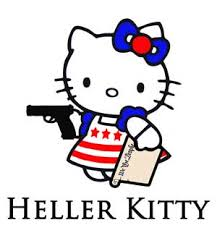 Right to Bear Arms
McDonald v. Chicago (2010)
Supreme Court ruled that the 2nd amendment was applicable to the states
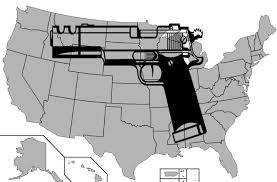 Although our criminal justice system is complex, it can be broken down into stages.  The Constitution protects the rights of the accused at every stage.
Defendants’ Rights
Searches and Seizures
Probable Cause: when the police have reason to believe that a person should be arrested
Unreasonable searches and seizures: evidence is obtained in a haphazard or random manner, prohibited by the Fourth Amendment
Exclusionary Rule: the rule that evidence, no matter how incriminating, cannot be introduced into trial if it was not constitutionally obtained
Mapp v. Ohio (1961)
Defendants’ Rights
Self-Incrimination
Definition: when an individual accused of a crime is compelled to be a witness against himself or herself in court
Police must inform suspects of these and other Fifth Amendment protections upon arrest.
Miranda v. Arizona (1966)
Protection from coerced confessions and entrapments
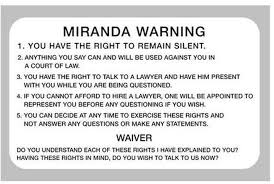 Defendants’ Rights
The Right to Counsel
The state must provide lawyers in most criminal cases (Sixth Amendment).
Gideon v. Wainwright (1963)
Trials
Plea bargaining: a bargain between the prosecution and defense for a defendant to plead guilty to a lesser crime; 90 percent of cases end here and do not go to trial
Juries generally consist of 12 people, but unanimity is not always needed to convict.
The Sixth Amendment also guarantees a “speedy and public” trial.
Defendants’ Rights
Cruel and Unusual Punishment
The Eighth Amendment forbids cruel and unusual punishment.
The death penalty is not cruel and unusual.  It is “an extreme sanction, suitable to the most extreme crimes.”
Gregg v. Georgia (1976)
The death penalty’s use and application varies by state.
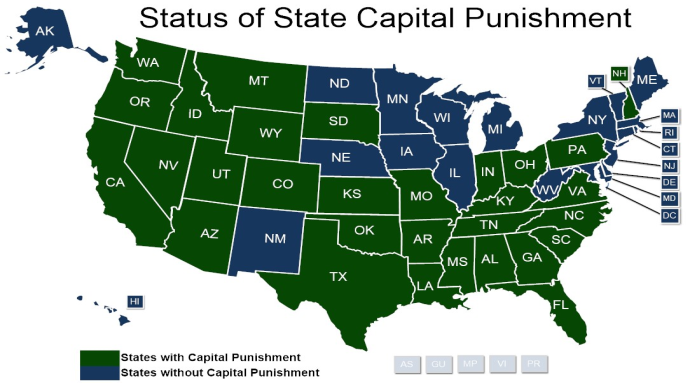 The Right to Privacy
Is There a Right to Privacy?
Definition: the right to a private personal live free from the intrusion of government
Not explicitly stated in the Constitution, but implied by the First, Third, Fourth and Ninth Amendments
Griswold v. Connecticut (1965)
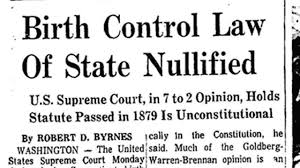 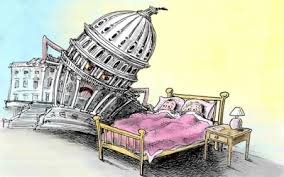 The Right to Privacy
Controversy over       Abortion

Roe v. Wade (1973)

Planned Parenthood v. Casey (1992)
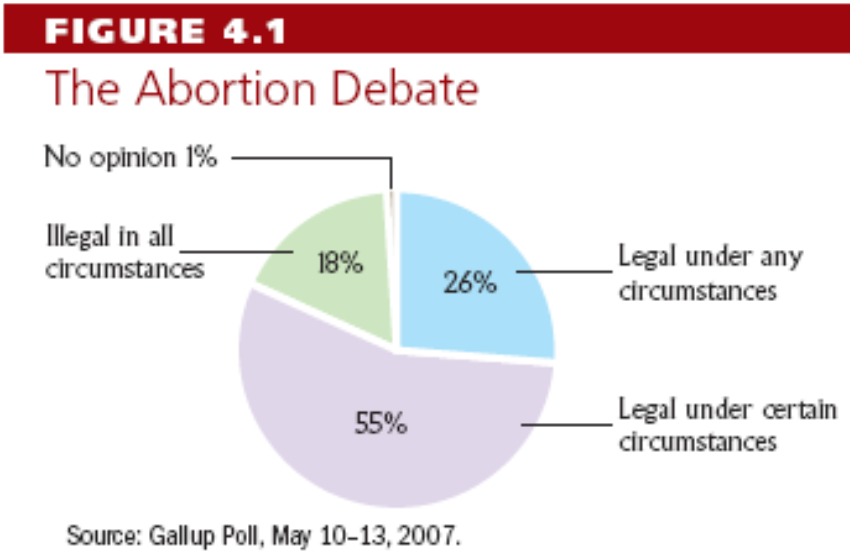 Understanding Civil Liberties
Civil Liberties and Democracy
Rights ensured in the Bill of Rights are essential to democracy.
Courts typically protect civil liberties from excesses of majority rule.
Civil Liberties and the Scope of Government
In deciding between freedom and order, the United States generally chooses liberty.
Civil liberties limit the scope of government, even though government efforts are needs to protect rights